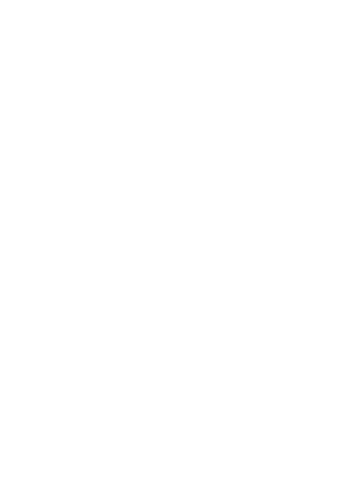 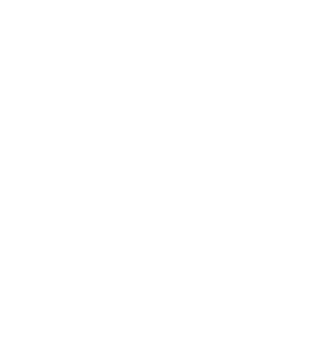 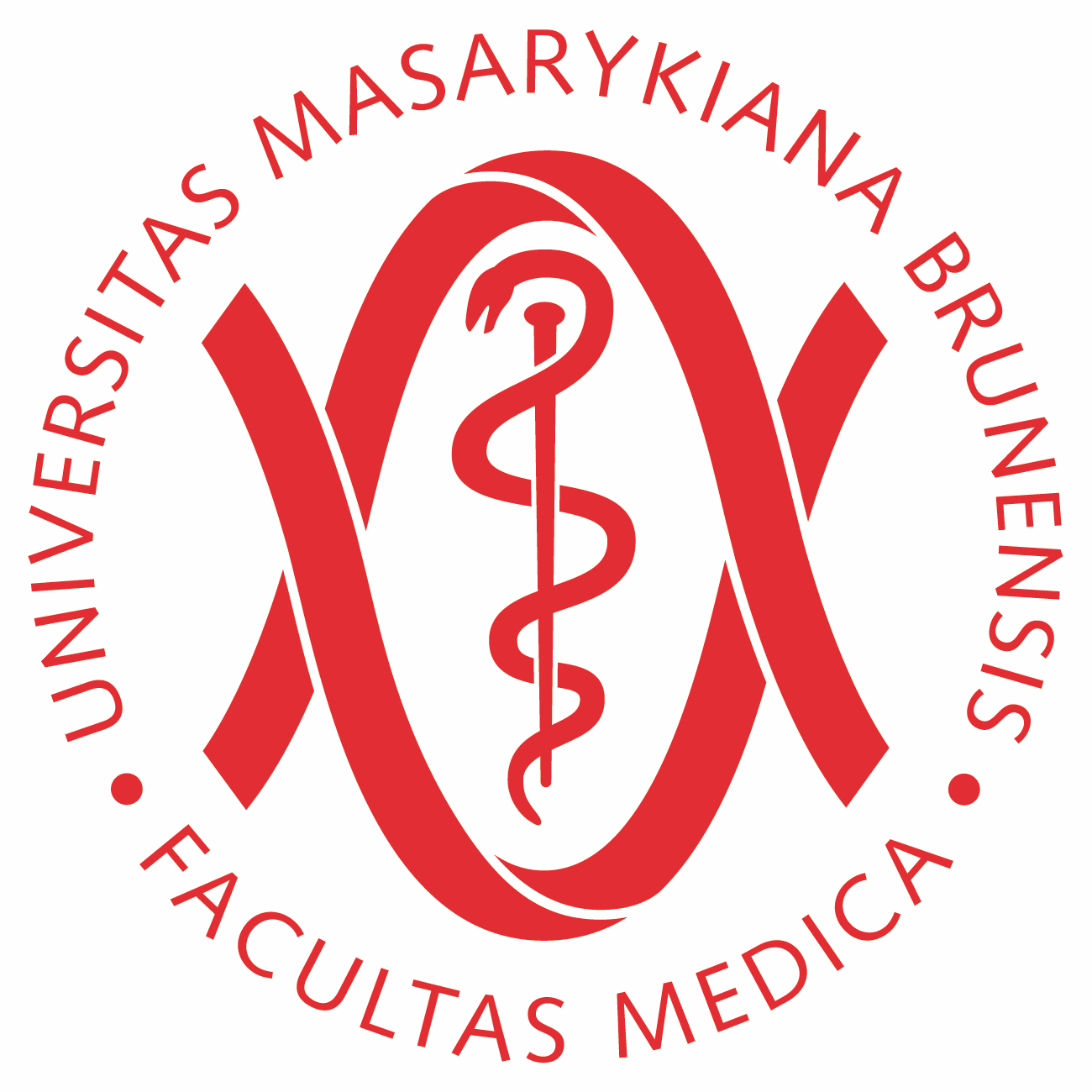 To je ten pacient. (On) Chodí na prohlídky pravidelně.
To je ten pacient, který chodí na prohlídky ...

To je ta pacientka. (Ona) Chodí na prohlídky pravidelně.
To je ta pacientka, která chodí na prohlídky …

To je to dítě. (Ono) Chodí na prohlídky pravidelně.
To je to dítě, které chodí na prohlídky ...
ZLCJ0585 Čeština pro cizince V
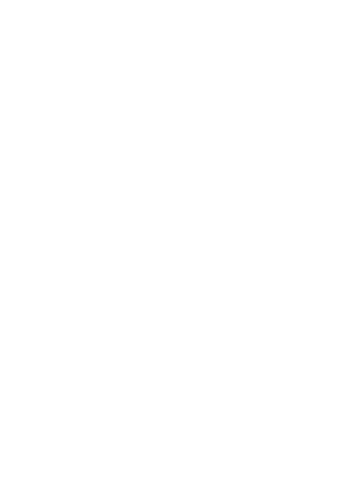 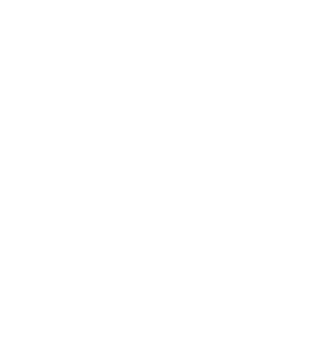 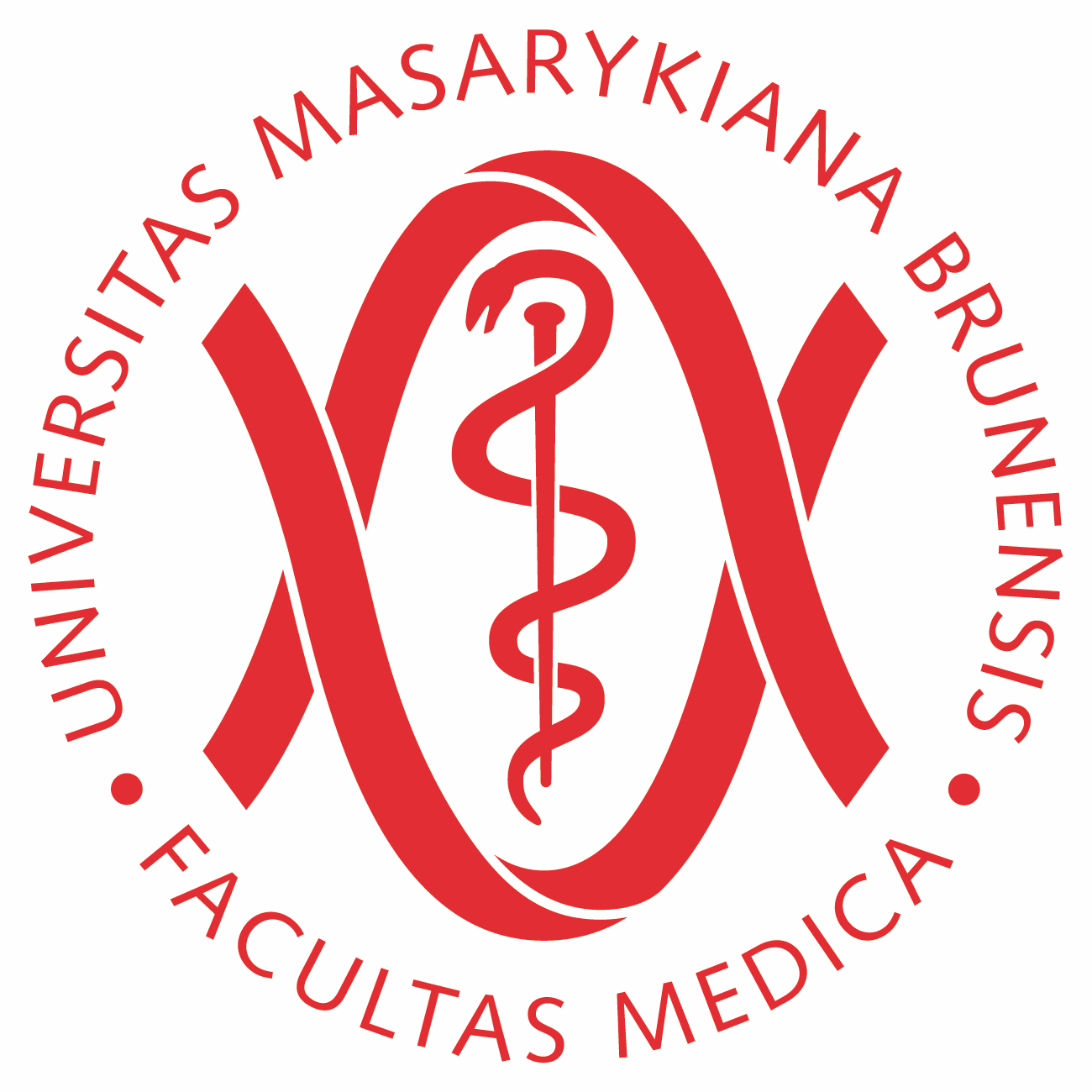 Vztažné věty
Pacient je člověk. Léčíme ho.
Pacient je člověk, kterého léčíme.

Zubní kartáček je nástroj. Zubním kartáčkem si čistíme zuby.
Zubní kartáček je nástroj, kterým si čistíme zuby.
akuzativ
instrumentál
ZLCJ0585 Čeština pro cizince V
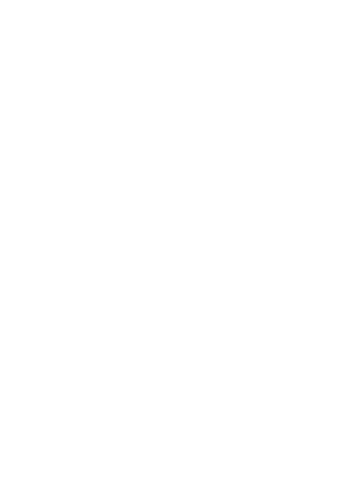 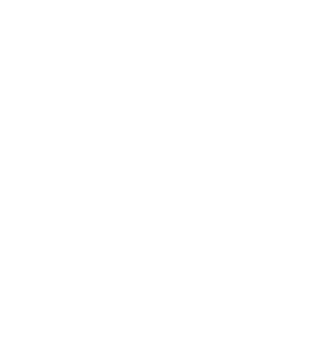 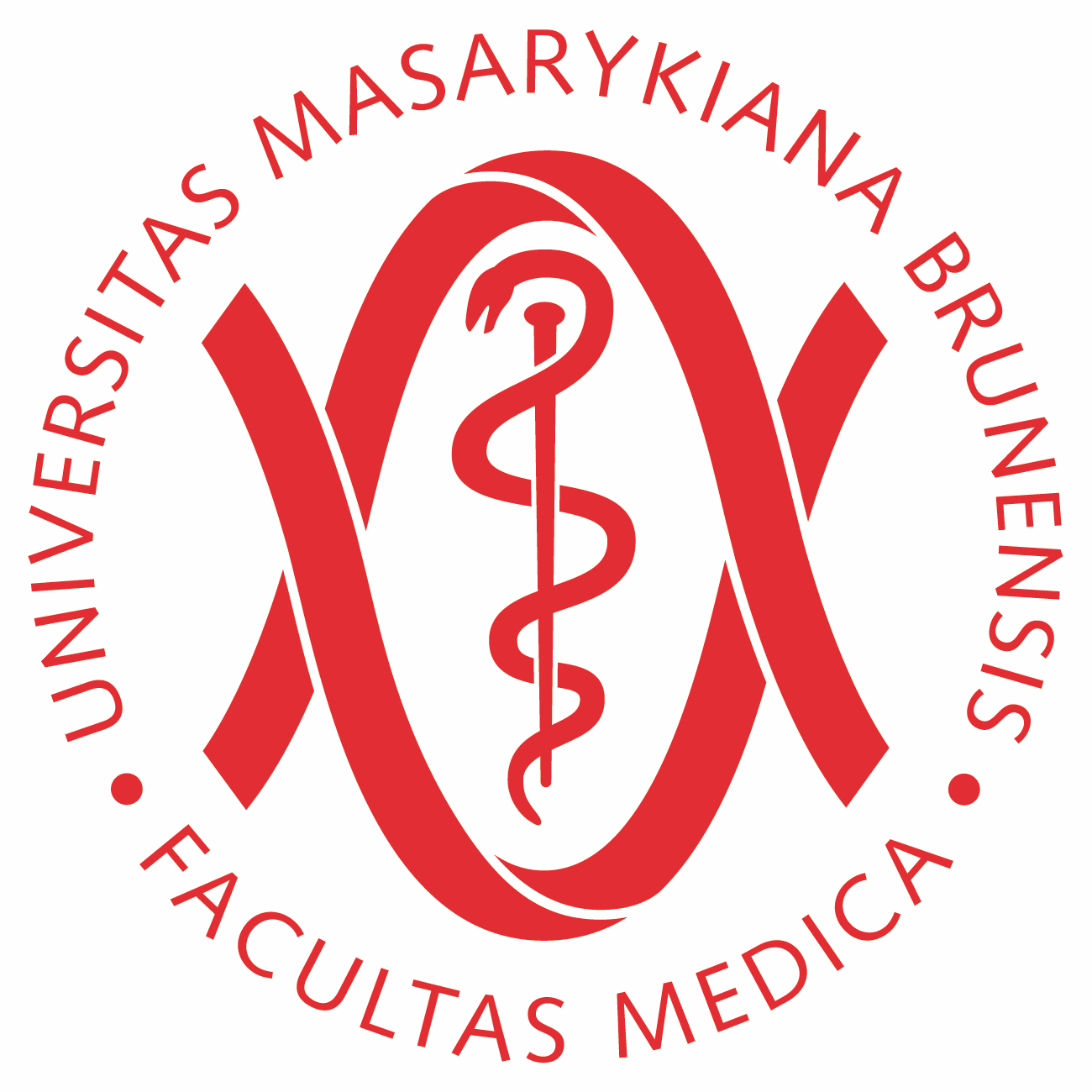 To je ten pán. Bydlím u něho.
To je ten pán, u kterého bydlím.

To je ta paní. Bydlím u ní.
To je ta paní, u které bydlím.

To je to kino. Bydlím u něho.
To je to kino, u kterého bydlím.
ZLCJ0585 Čeština pro cizince V